Hebrew Alphabet
Chapter 1
Introduction to Biblical Hebrew
Tanak 
Semitic Languages:   Akkadian, Ugaritic, later Aramaic
Canaanite Languages  Paleo-Hebew (1400-1000 BC)  Biblical Hebrew  Mishnaic Hebrew (ca. 200 AD)  Talmudic Hebrew(ca. 500 AD)  Modern Hebrew revived and used by the state of Israel 1947/48. 
Pointed (Niqqud) and unpointed
Masoretic Text (ca. 500-1000 AD) –Aramaic Square script
’Ālef 	    אָ֫לֶף
א
Silent 			’
Bêt 		    בֵּית
ב
	b as in boy 			b
Gîmēl            גִּ֫ימֵל
ג
g as in girl			g
Dālet           דָּ֫לֶת
ד 
d as in dog 			d
Hē (hay)      הֵא
ה
h as in hay			h
Vāv              וָו
ו 
v as in vote 			v
Zayin 		זַ֫יִן
ז
z as in zebra 			z
Ḥēt (hate)	חֵית
ח
ch as in Bach			ḥ
Ṭēt (tate) 	טֵית
ט
t as in tap			ṭ
Yôd 		יוֹד
י
y as in yet 			y
Kaf 		כַּף
כ 	ך
k as in key 			k
Lāmed 	לָ֫מֶד
ל
l as in lamb			l
Mēm (mame)  מֵם
מ 	ם 
m as in map			m
Nûn	 	 נוּן
נ  	ן 
n as in net 			n
Sāmek         סָ֫מֶךְ
ס
s as in sit 			s
‘Ayin 		עַ֫יִן
ע
(silent)			‘
Pē (pay)	פֵּא
פ	ף 
p as in put 			p
Ṣādê 		צָ֫דֵי
צ	ץ 
ts as in hats			ṣ
Qôf 		קוֹף
ק
k as in key			q
Rēsh	         רֵישׁ
ר 
r as in red 			r
Śîn (seen)      שִׂין
שׂ
s as in sit 			ś
Šîn (sheen)	שִׁין
שׁ 
sh as in shout 		š
Tāv 		  תָּו
ת 
t as in tap 			t
Whole Alphabet
א  ב  ג  ד  ה  ו  ז  ח  ט  י  כ  ל  מ  נ  ס  ע  פ  צ  ק  ר  שׂ  שׁ  ת
Acrostics: How do you translate this?
Prov 31 [Ruth] (Lamentations, Pss. 25, 34, 37, 111, 112, 145)
אֵשֶׁת־חַיִל מִי יִמְצָ֑א    וְרָחֹק מִפְּנִינִים מִכְרָהּ׃11 בָּטַח בָּהּ לֵב בַּעְלָ֑הּ      וְשָׁלָל לֹא יֶחְסָר׃      
 12 גְּמָלַתְהוּ טֹב וְלֹא־רָ֑ע   כֹּל יְמֵי חַיֶּיה׃           13 דָּרְשָׁה צֶמֶר וּפִשְׁתִּ֑ים   וַתַּעַשׂ בְּחֵפֶץ כַּפֶּיהָ׃    14 הָיְתָה כָּאֳנִיּוֹת סוֹחֵ֑ר   מִמֶּרְחָ֗ק תָּבִיא לַחְמָהּ׃   
Psalm 119
Gematria:  Matt 1   DVD = 14
Paleo-Hebew Alphabet (1400-1000 BC)
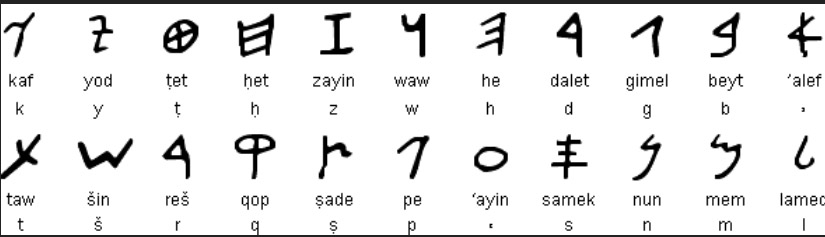 Modern Cursive Script
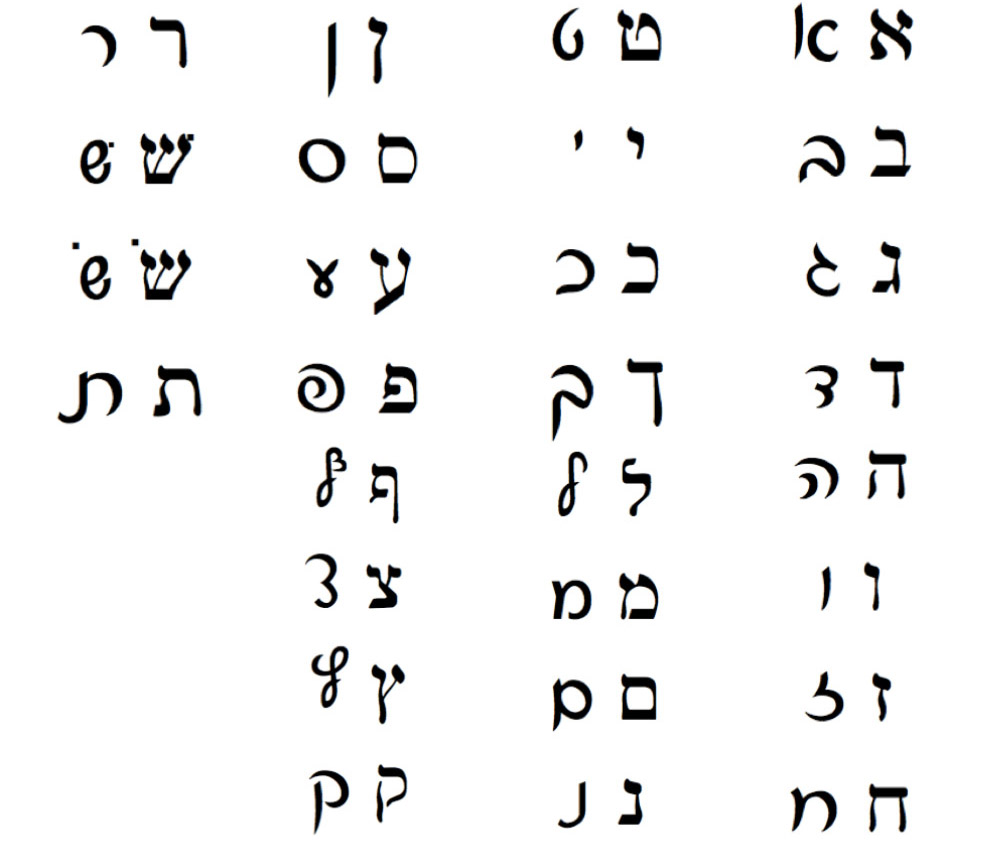 Easy to Confuse Letters
כ	ב 				ך	ן	ז    	ו
		נ	ג					ס	ם	מ
		ר 	ד						צ	ע
 		ה	ח	ת	 				שׂ	שׁ
Five Final Letter Forms:
Regular form:  	כ    מ    נ    פ     צ
Final form: 	     	ך    ם    ן    ף     ץ
כְּךָ     	        כ / ך 	
  מֵם              מ / ם	
נוּן               נ / ן       
 פֶּה /  כַּף        פ / ף
    מִצְוָה / אֶ֫רֶץ   צ / ץ
Begad kefat Letters (בגד כפת )
ב= b,  בּ=b ג       =g, גּ =g,        ד=d, דּ=d, 
כ =k,   כּּּּּ=k,       פ=p,  פּ=p,       ת=t,   תּ=t.
3 Pronunciation shifts: 
 	בּ  = b as in boy 		ב  = v as in vote 
   כּ   = k as in key 		כ  = ch as in Bach
 	פּ  = p as in put 		פ  = f as in fit or ph in phone
Gutturals:
ע	 ח 	 ה	א 	 and sometimes  	ר
Tricky Transliterations:
ע = ‘      א= ’  		
	ח=ḥ       ה=h
ת=t  	    ט=ṭ		
	שׁ=š		 שׂ=ś		צ=ṣ		ס=s
ב= b,  בּ=b  etc.
Speaking/hearing Hebrew
Shalom (שָׁלוֹם) = peace, hello/good-bye